Interreg IPA Romania-Serbia Programme
REPORTING  TO 
Controllers within the First Level Control Unit
Purpose of the verification
The controllers will verify the compliance with the rules referring to the following issues:
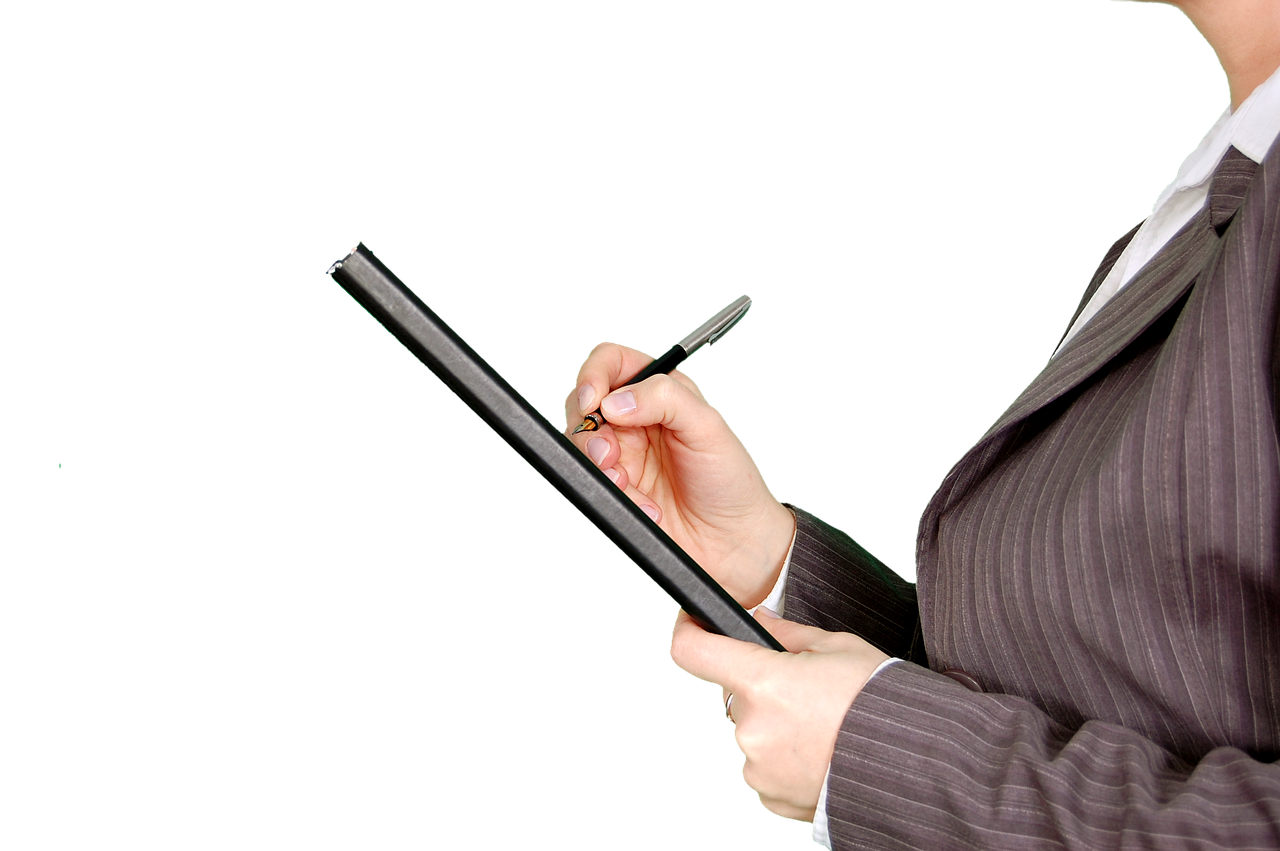 Sound financial management; 
Public procurement; 
Double financing; 
Publicity rules;
Compliance with the requirements about equality between men and women and non-discrimination, verification based on comparison of the Partner progress report with the Application Form; 
Sustainable development, verification based on comparison of the Partner progress report with the Application Form;  
Conflict of interest and any suspicion of fraud. 
The eligibility of the reported expenses and whether they are in line with the programme rules.
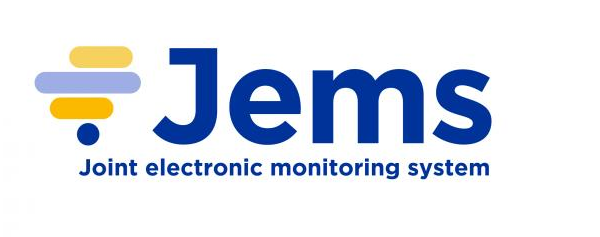 GENERAL PRINCIPLES OF REPORTING:
The general reporting process in Jems can be found in following link:
https://jems.interact.eu/manual/
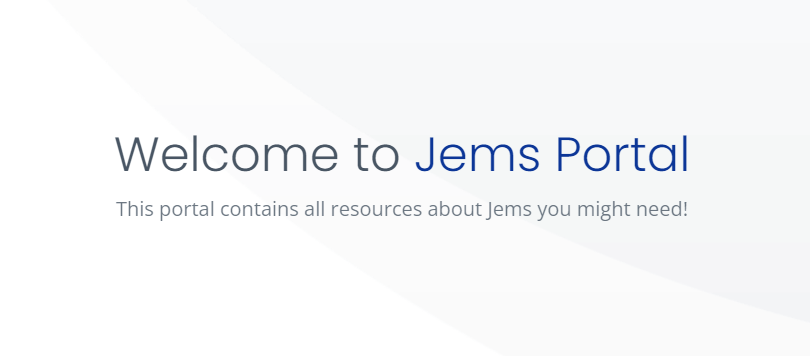 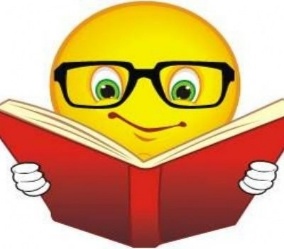 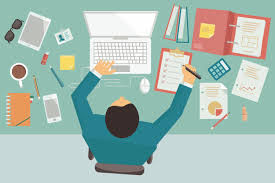 project code (Jems code)
and the name of the Programme: 
RORS...
Interreg IPA Romania-Serbia Programme
Preparation of supporting documents for control:
Before uploading  the scanned invoices, the originals must be marked with the project code (Jems code) and the name of the Programme.

Submission of project documentation for control:
The PB/LB submits through Jems the electronic version of the Partner Report and the corresponding supporting documents. Partner Report should be submitted to the controller, even if no expenditure was incurred in that respective period. Technical progress should be reported.
Desk-check and on-the-spot check by the controllers:
Controller will check the items of expenditure entered in the accounting system, the supporting documents (such as invoices, delivery notes, goods received records, procurements documents etc.), may ask for additional information; 
The Controller may perform the control on-site for the ongoing operations at any time this is found necessary. The On-the-spot visits shall be made whenever in the reporting period works or supplies have been reported but at least once during project’s lifetime.
Lead Beneficiary (LB)
Controllers
Project Beneficiary (PB)
7
the controllers validates the eligible expenditure in Jems and generates the Control Report, Control Certificate. In addition, the controllers' complete checklists, on-the spot verifications, procurement checklists as applicable.
Joint  Secretariat (JS)
3
6
Consolidated Progress Report and Reimbursement Claim:
Managing Authority (MA)
1
2
4
5
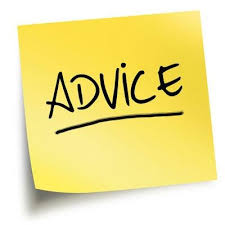 Write the reports in a way that is understandable also for people outside your specific field of expertise.

Be truthful and honest in the explanations. 

Make references to the project activities and deliverables and make sure that your activities are in line with the set objectives.
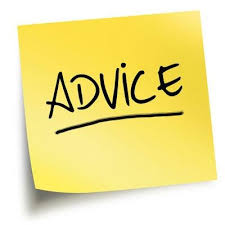 At least one report is made for each reporting period.
In some cases the period may be shorter than the full 3 months.
NB: In case a partner created and submitted one or more reports before the end of the reporting period, that partner should create another partner report (reports) covering the remaining part of the reporting period for progress of activities.
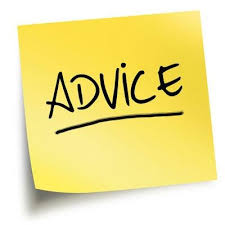 Costs under budget line Staff, Travel & Accommodation and Office and administration will be reimbursed on a flat rate basis, which means that no supporting documents are checked during verification.
For reported expenditure, the following supporting documents will be attached:
External expertise and services - upload section: invoice, proof of payment (payment order, statement of account) documents related to reception and acceptance;
Equipment expenditure -  upload section: invoice and proof of payment (payment order, statement of account) documents related to reception and acceptance; 
Infrastructure and works -  upload section: invoice and proof of payment (payment order, statement of account), documents related to reception and acceptance;
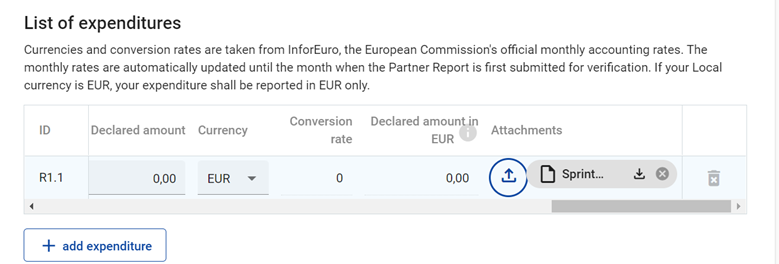 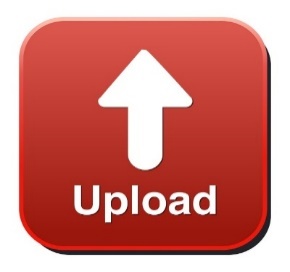 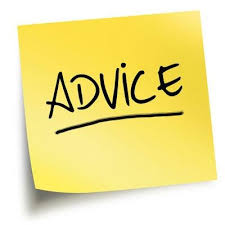 The entire procurement documentation shall be uploaded in the upload section of each procurement contract (Public procurements):
Procurement files: tender dossier, announcement, bids from tenderers, evaluation process, award documents, all relevant documents related to this procurement …;
NB: Recording all the procurements above 2.500 EUR of the project is compulsory! 
In case you don’t upload procurements in this section, you won’t be able to request it for the control verification and your control request (partner report) may be reverted!
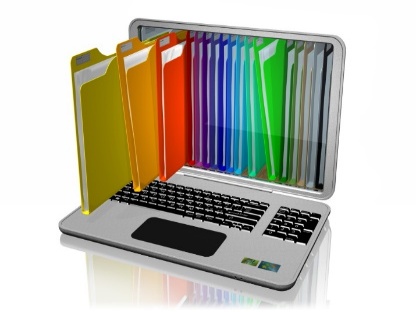 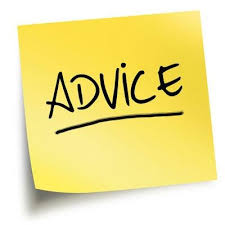 The files attached to archives will be named in accordance with the relevant content of documents: 
agenda of the seminar / event / conference held at / on, for example: 
Agenda_Conference_Timisoara_16 January 2025
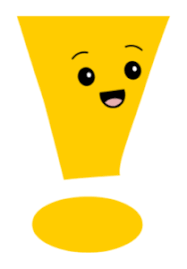 In case the supporting documents are not properly named and/or uploaded without being linked to the corresponding activities, the controller/MA representative may return the whole report to the partner for revision.
4
Use of standard documents:
Imposed by the Programme;
Imposed by the National legislation;
Basic rules
All payments incurred by the project will be made from the project’s designated accounts.
x
To identify all expenses incurred for the project, a separate accounting record will be kept on distinct/separate analytical accounts.
Termination clause
Thank you for your attention!